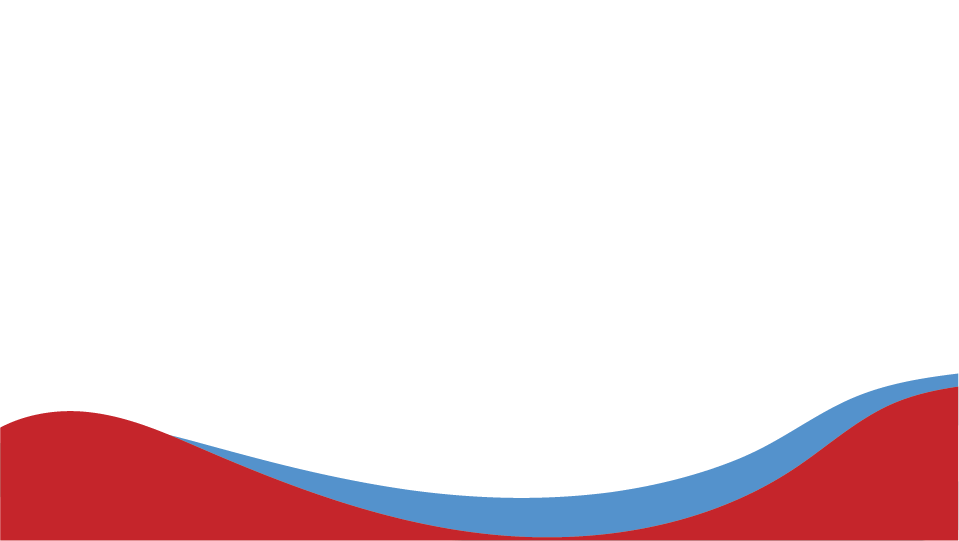 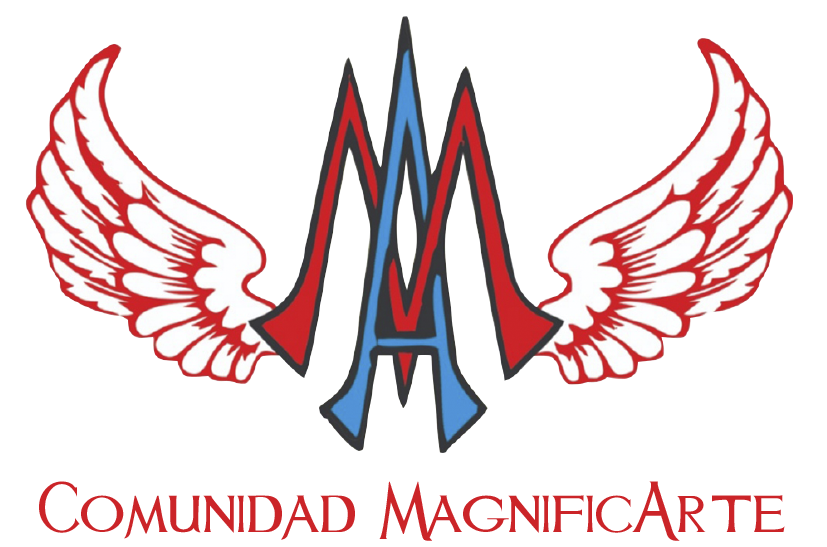 Herramientas para Solteros y Parejas
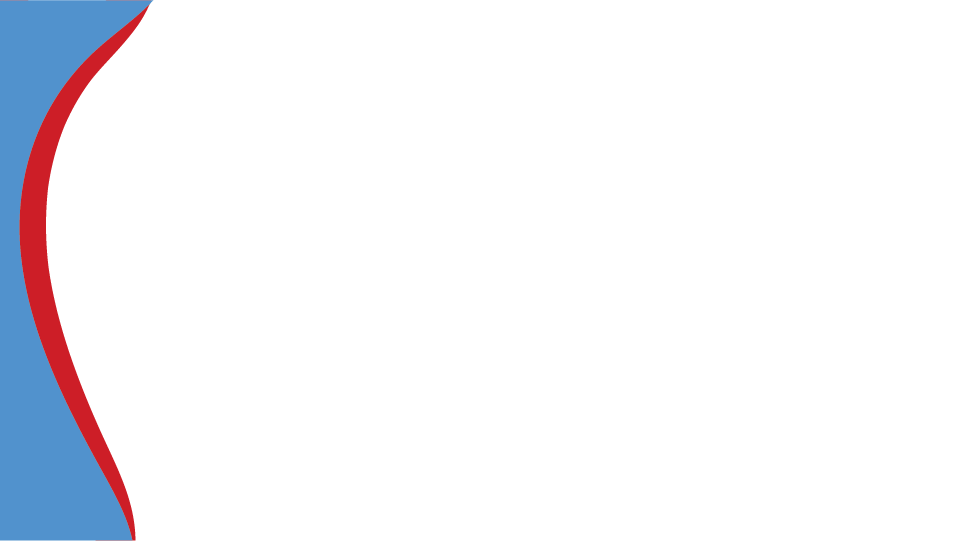 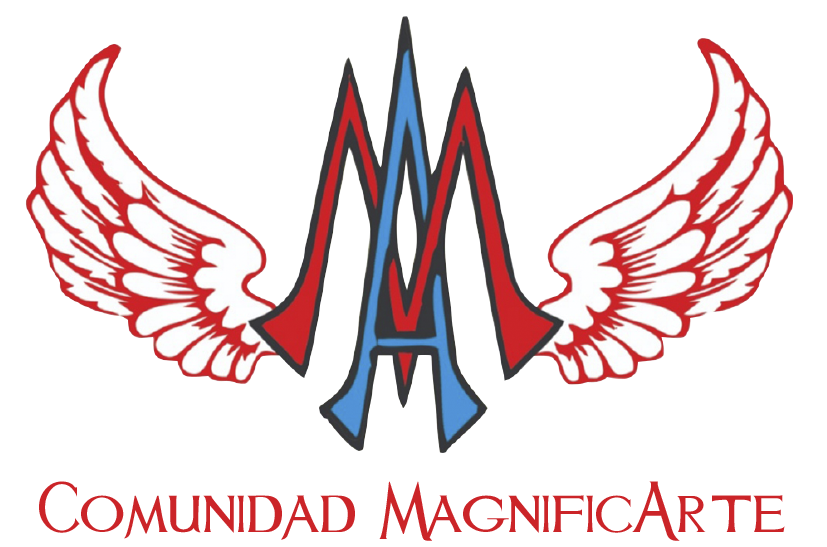 Actividad
ACTIVIDAD
Toma tu cajita y anota el nombre completo  
Escribe 3 cualidades y 3 defectos 
Luego pásala al del lado derecho con tingo tingo tango 
Y quédate con esa nueva caja 
Ahora arrúgala con la mano derecha 
Volvemos a jugar 
Ahora písala 
Recógela y volvernos a jugar  
Lee el nombre de la persona, ahora rómpela
Conserva los trozos de papel de la caja 
Entrégasela al dueño
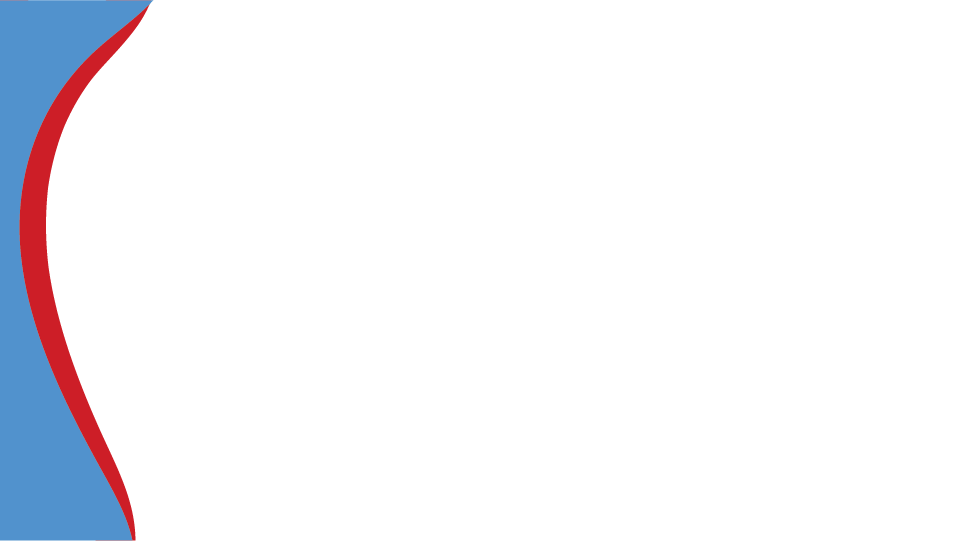 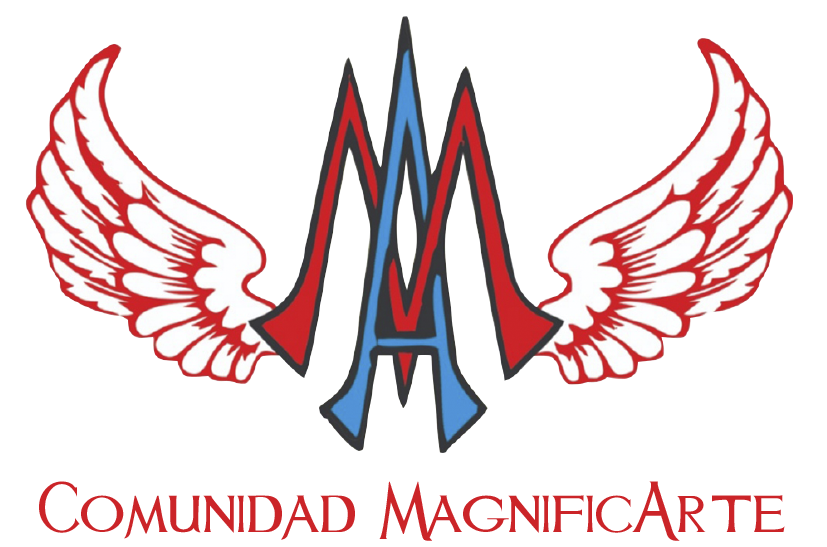 PANORAMA ACTUAL
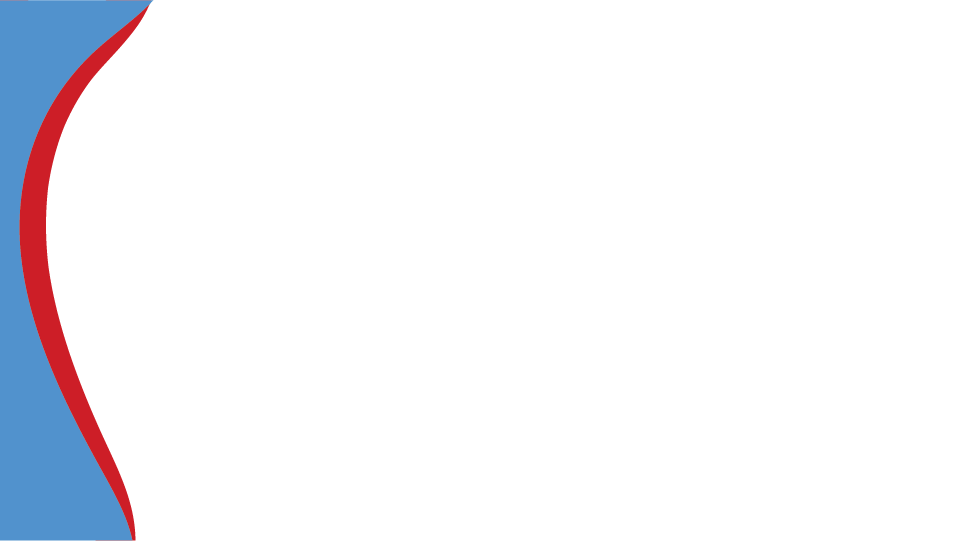 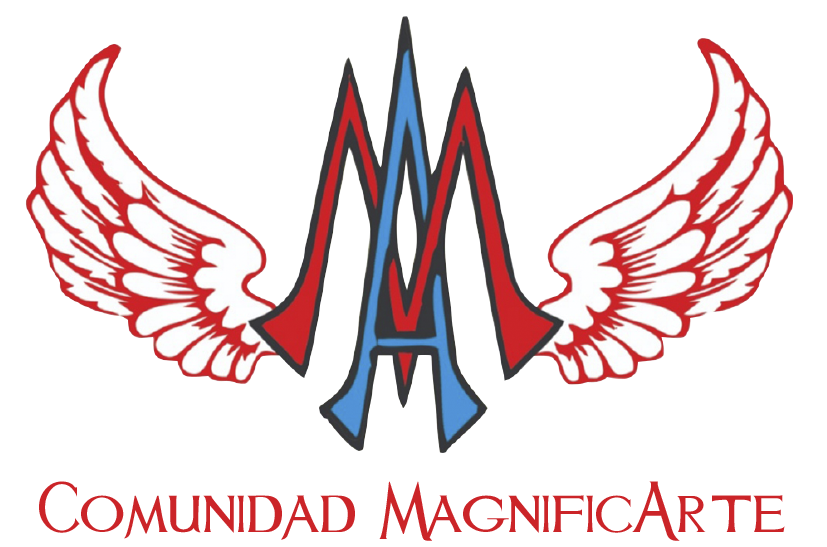 Estadísticas
Mundialmente la violencia en las relaciones de noviazgo entre jóvenes se considera una problemática de salud pública debido a su alta prevalencia.
(n=1044) jóvenes universitarios Colombianos con edades entre 18 y 27 años
El 96.9% de los participantes han cometido al menos un comportamiento violento o de maltrato en sus relaciones de pareja durante los últimos doce meses
El 93,2% refieren haber recibido comportamientos violentos por parte de sus parejas
El 94.8% expresó haber cometido violencia verbal-emocional hacia su pareja con diferencias estadísticas significativas para el género femenino.
El 51.1% manifestó victimización física frente al 62.2% que expresó haberlo ejecutado.
Clasifican la violencia de pareja en tres tipos: violencia psicológica, física y sexual
Se puede confundir con expresiones de “amor”, por ejemplo: control de redes sociales, celos, control de la otra persona, violencia verbal, aislamiento, confusión emocional, sometimiento económico, acoso, etc.
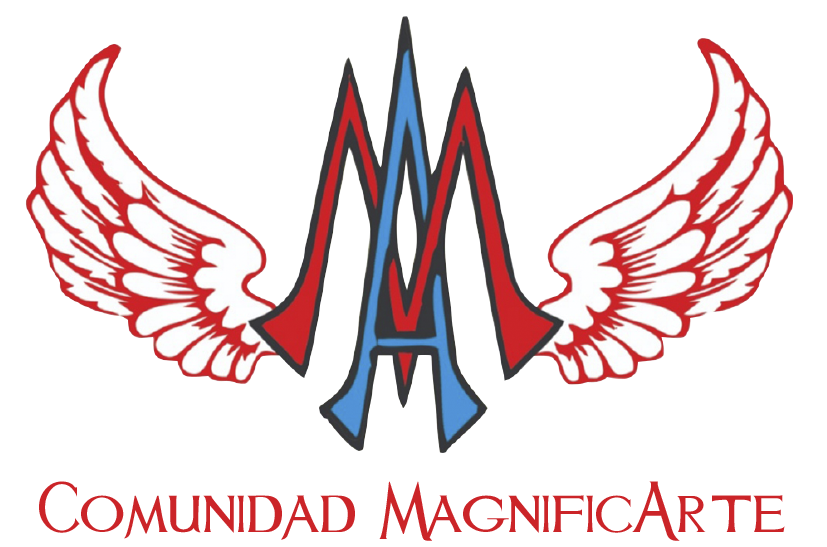 Estadísticas
Según las estadísticas de Medicina Legal, el año pasado 1.021 mujeres fueron asesinadas en el país. De manera alarmante, en 134 de esos casos, el presunto responsable fue su pareja o expareja
Repercusiones en la salud mental:
Baja autoestima 
Bajo rendimiento académico
sintomatología ansiosa y depresiva acompañada
ideas e intentos suicidas
consumo problemático de bebidas alcohólicas y sustancias ilegales
Practicar conductas sexuales de riesgo
Cometer violencia interpersonal y/o abuso en futuras relaciones o contextos.
Cantidad de casos: En 2016, se reportaron 48 casos de hombres asesinados por sus parejas.
Entre enero de 2012 y diciembre de 2021, hubo un registro de 601.103 matrimonios civiles y de 214.266 divorcios, según datos abiertos de la Superintendencia de Notariado. Es decir, por cada tres matrimonios se dio un divorcio en Colombia en este periodo.
La familia catalogada comúnmente como célula de la sociedad se encuentra en este momento en una aguda crisis como consecuencia de la falta de madurez personal, emocional y espiritual por parte de los padres que terminan impactando negativamente a los niños que conviven estos hogares.
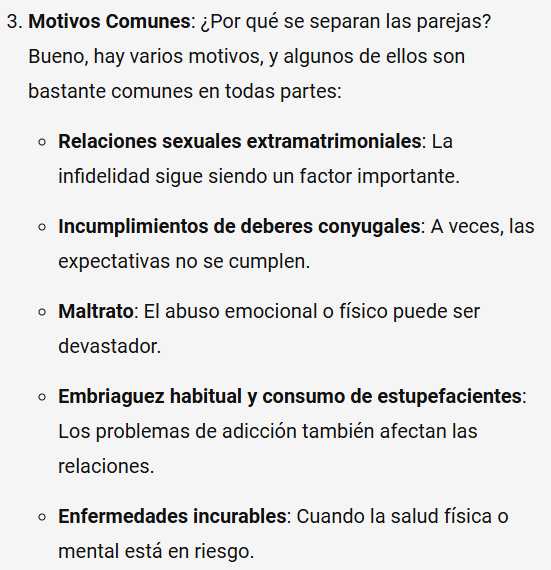 55% de los niños de Colombia viven con adultos diferentes a sus padres, esto los hace vulnerables a violencia, hacinamiento y abusos. 11% viven sin papá y mamá; 84% de los bebés nacen de madres solteras y es el país donde más crece la unión libre con un porcentaje del 35%.
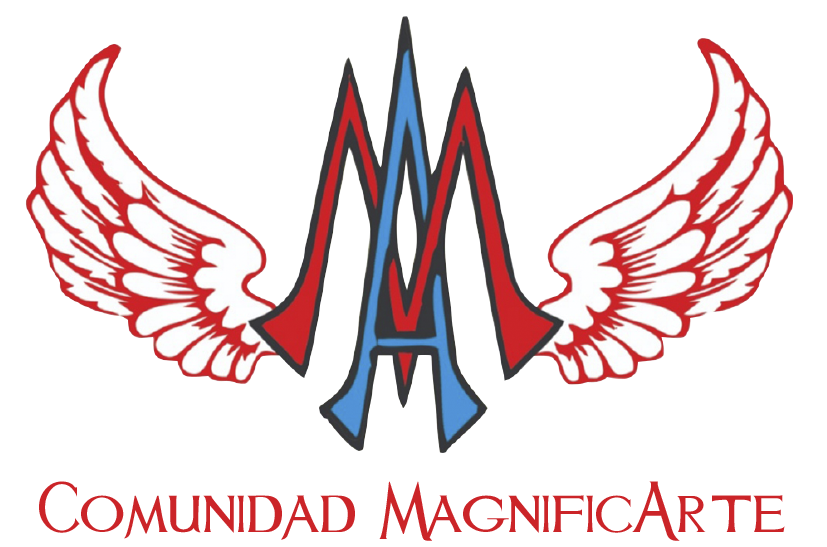 Solo 19% tiene matrimonios estables.
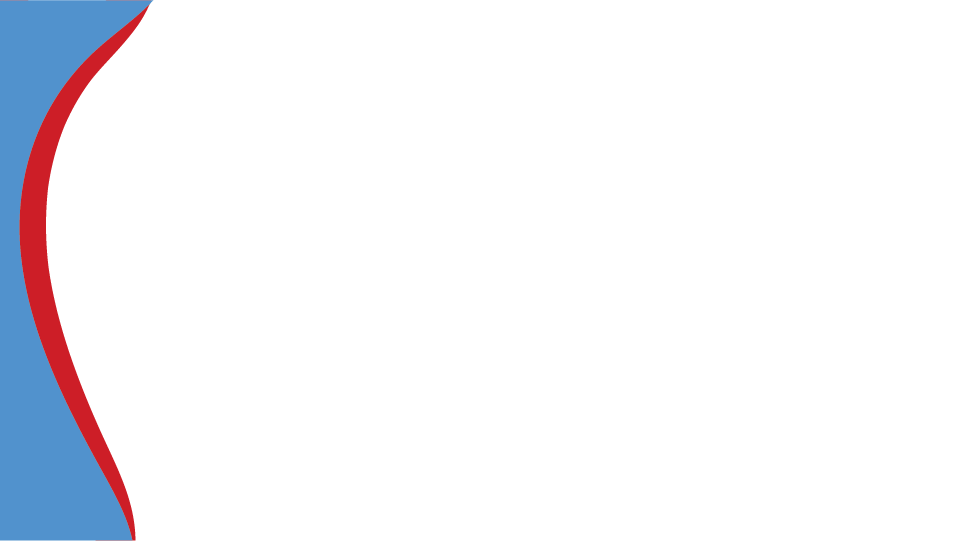 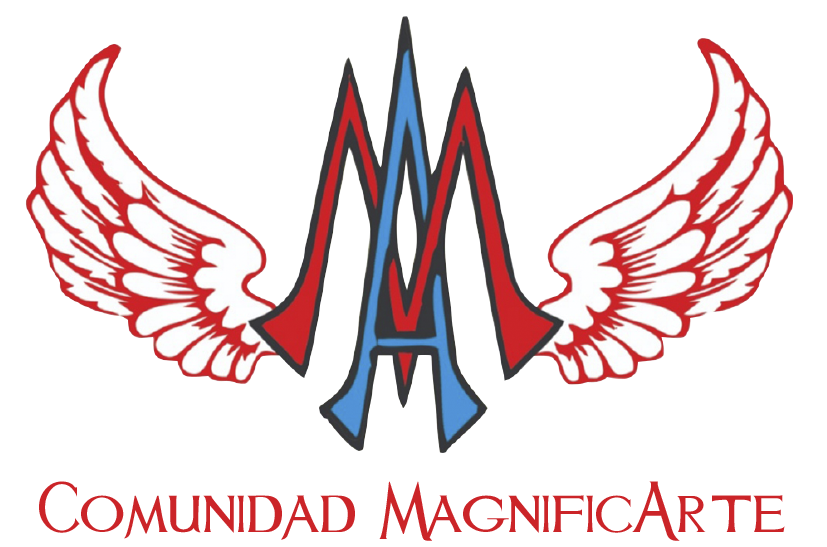 ACÁ COMIENZA
 UNA HISTORIA
Soltería
Ser la mejor versión de mi mismo a través de la sanación, formación y  conocimiento de si mismo
Conocimiento de si mismo
Ser
Hacer 
Tener
Hombre
Mujer
Sanación Integral: Heridas, pecados e imagen
Formación: Emocional, espiritual, Humana
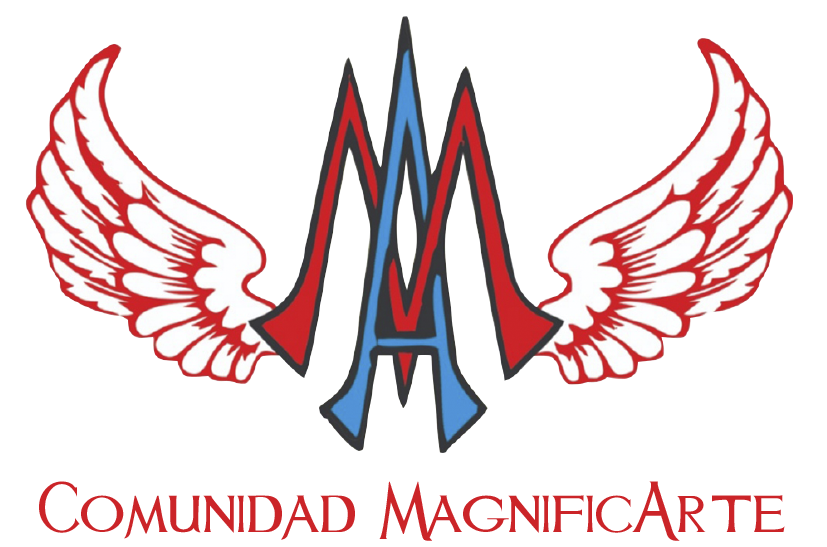 Vocación al Amor
Vocación Existencial: Anhelo Felicidad = Ser santos = Amar y Ser Amado
Vocación Misional: Amar y ser amado a través de ser Esperanza, Luz, sanar, compositor, servir, ayudar
Vocación de Estado: Amar y ser amado a través Religiosos, Laicos, Casados..
Experiencia de Grupos Juveniles NO habían parejas…
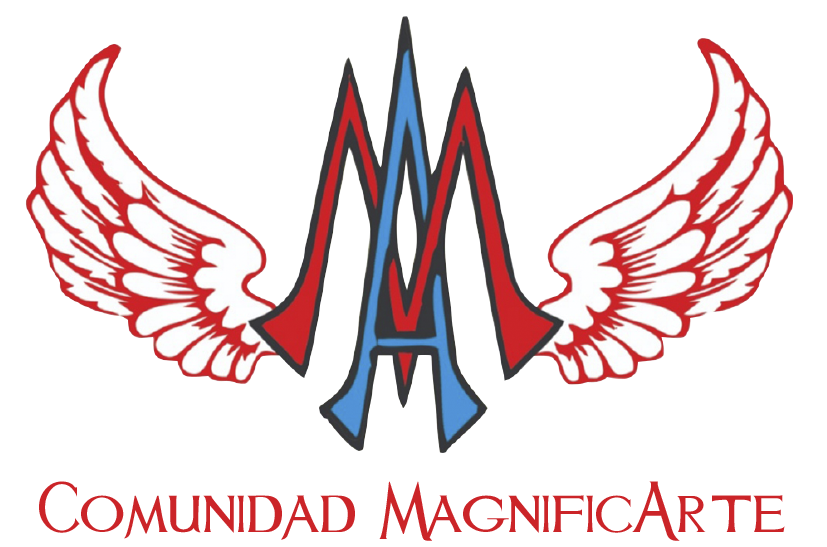 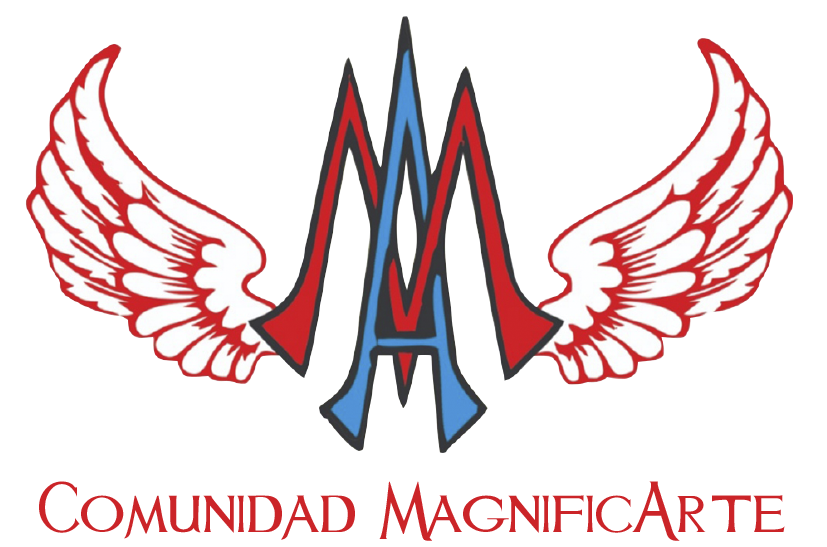 Relación de Amor
Amor
Relación
Decisión de hacer el bien a la otra persona y si mismo
Conexión o vínculo entre dos o más entes que implica interacción
CONSTRUYE
Total
Libre
Fecundo
Reciproco
Fiel
Confianza
Tiempo
Comunicación
Flexibilidad
Conocimiento
Intimidad
Resolución de Conflictos
Tipos
Agape
Eros
Filial
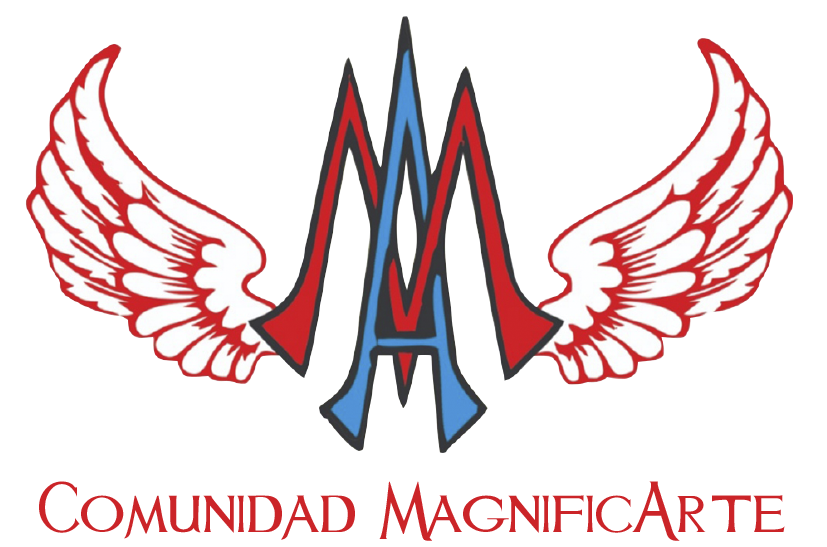 Cascada del Amor
Dios
Capax DEI
Hijo Amado
Papa y Mama
Conmigo Mismo
Apego
Imitación
Amor se recibe
Ser
Hacer 
Tener
Los otros
Relaciones
Amistad, Noviazgo Matrimonio
Integración con compañeros
Madura ese amor
Virtudes
El mandamiento mas importante es amaras a Dios y a tu prójimo como a ti mismo.
No puede decir que ama a Dios que no ve, si no ama a su prójimo
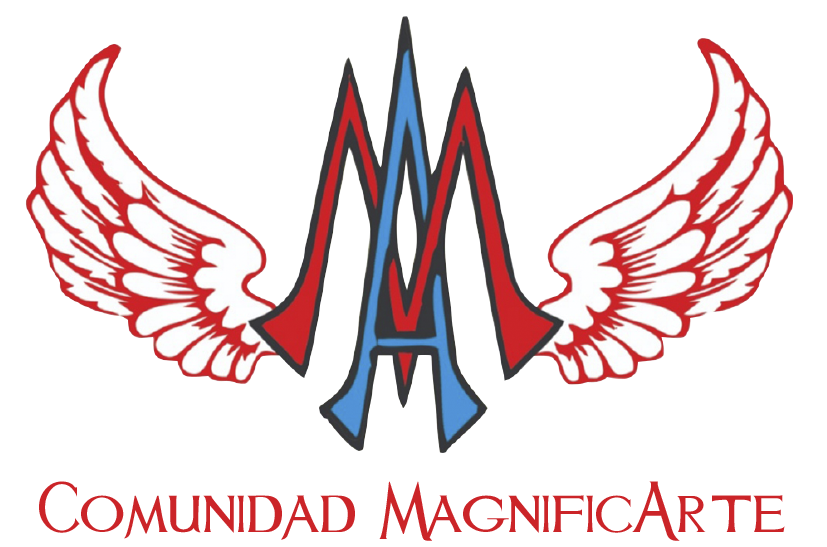 Amistad
Conocer a la persona y apoyarla
Tiempo para conectar
Las culturas diferentes
Hogar de cada uno
Las costumbres y heridas
Mujer
Hombre
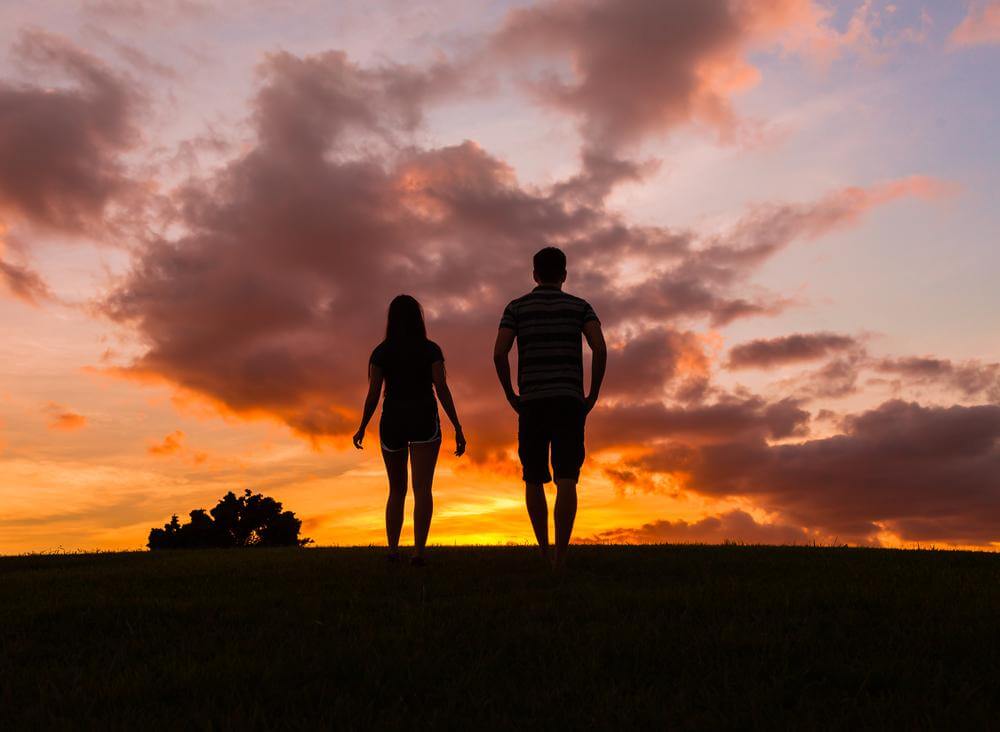 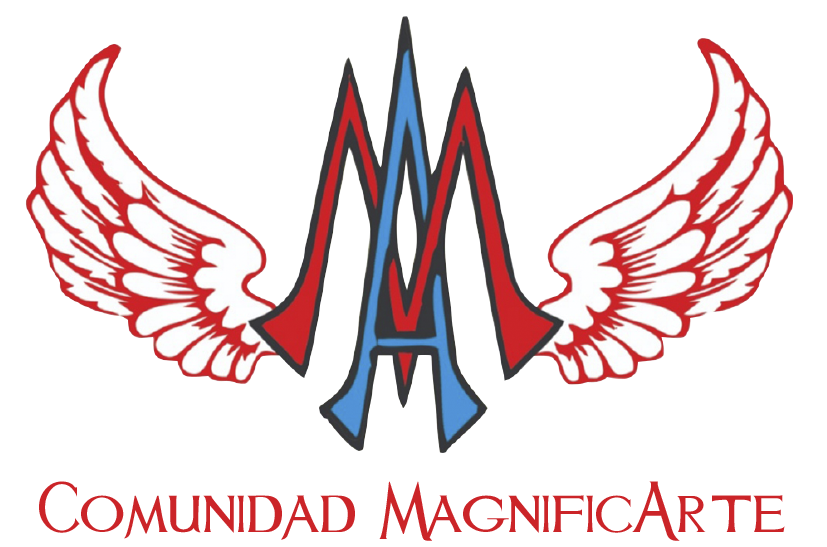 Noviazgo
El amor relacional funciona como un revelador
Discernimiento para elegir a la persona
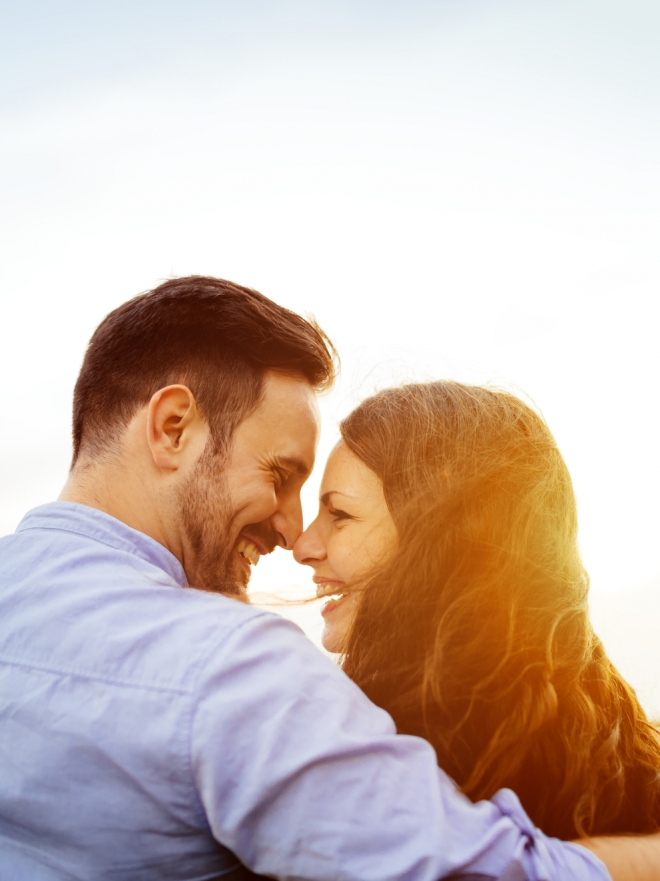 Comunicación
Diferentes ideas
Hablar de los Sentimientos
Expresar el Dolor
Limpieza de la Relación
Conocimiento
Personalidad
Experiencias
Expectativas
Desafíos
Planeación
Aprender a amar al Otro
Lenguajes de Amor
Perdón
Ejercitar Virtudes
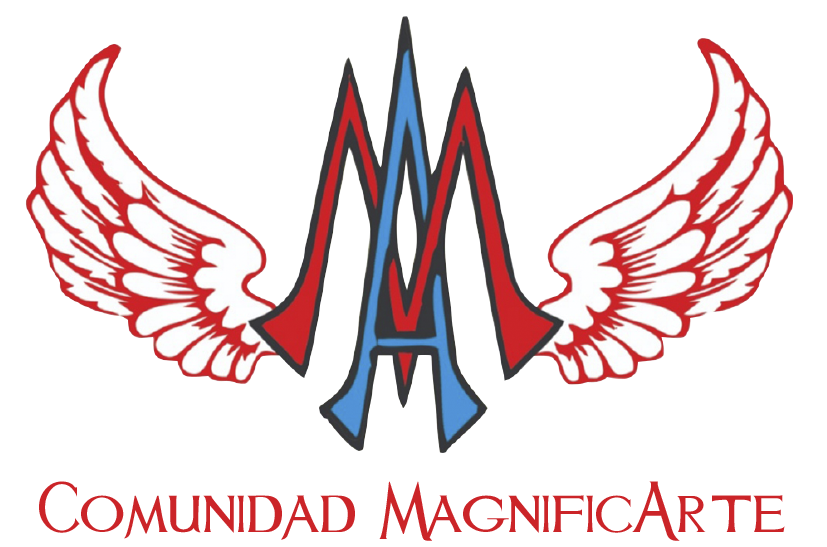 Relación de Amor con los Demas
Matrimonio
Amistad
Noviazgo
Santificar
Discernir
Que es
Conocer
Ser Natural y leal
Confianza

Tiempo

Comunicación

Flexibilidad

Conocimiento

Intimidad

Conflictos
Ser transparentes
No hay secretos
Varios amigos
Exclusividad
24/7
Lenguajes/ Sacrificio
Honesta
Lenguajes del Amor
Aceptar, acuerdos
Compromiso
Filtrar, acompañar
Conocer gustos etc
Sueños, Expectativas
Maduración
Actividades
Momentos para los dos
Entrega total
Resolución
Resolución,
Resolución
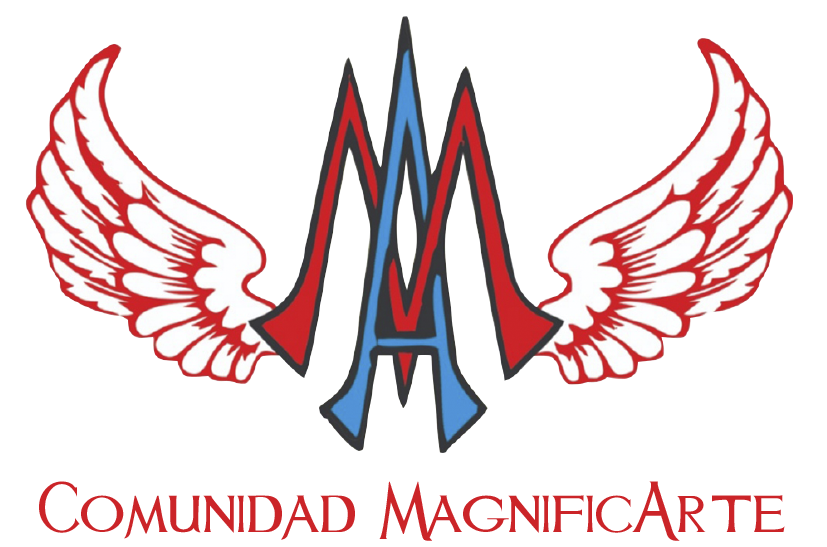 Relación de Amor
Dios
Conmigo mismo
Ser, hacer, Tener
Que es
Amar y ser amos
Capacidad, Dignidad
Total
Confianza

Tiempo

Comunicación

Flexibilidad

Conocimiento

Intimidad

Conflictos
Encuentros
Ejercicio, Salud, Cuidado, estudio
Oración, etc
Como se habla, se hiere ud mismo
Cambio a bien
Mejorar
Formación
Virtudes, Debilidades
Descansos, reflexión
Eucaristía
Resolverlos
Problemas, heridas
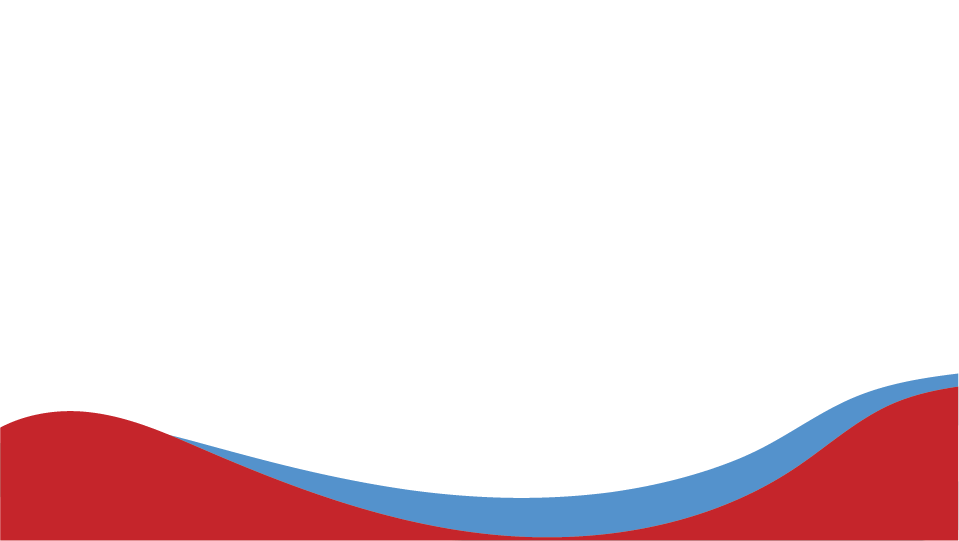 HERRAMIENTAS
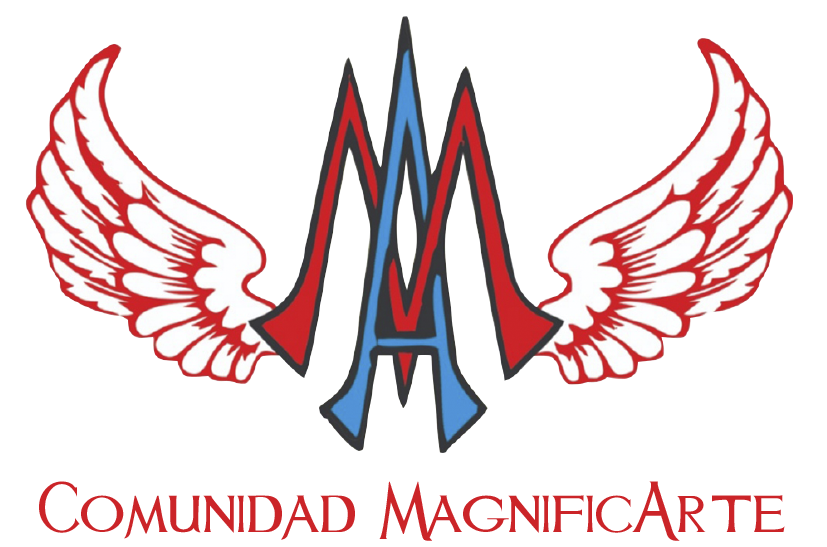 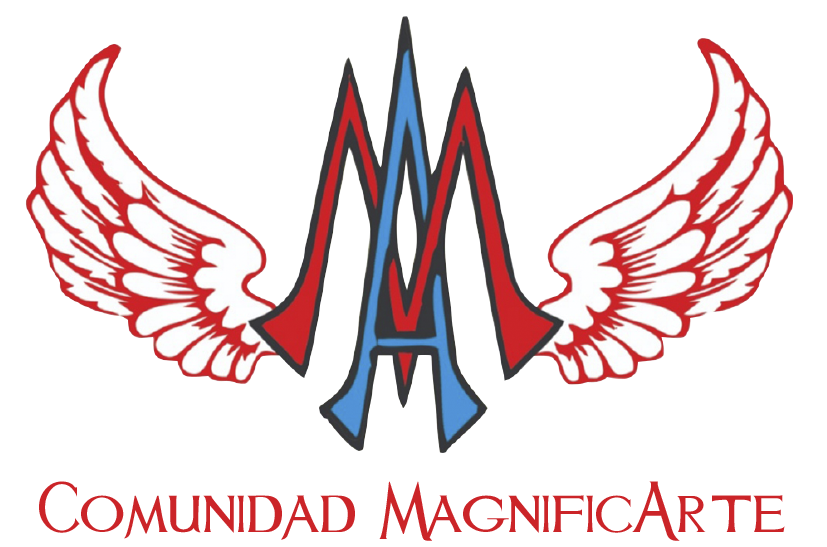 Resolución de Conflictos
Es normal por las diferencias, a veces por temas sencillos, o graves. El conflicto es inevitable en toda relación. Guardase odios no es sano.  
Controlar la Ira: conocer la tendencia: Rinocerontes (reaccionan, aplasta), Erizos (se repliegan, te llenas de odio), 
Diferencias: ser líder, otro no planear, cosas loquitas, todo rápido, puntualidad, administrar el dinero, trabajo en equipo.
Buscar Soluciones Juntos: estamos en el mismo equipo, no es una guerra, resolverlo en el momento idóneo (no en la noche, en el lugar equivocado, caminando, ), 1. Identificar y centrarse 2. Hablar en Primera personas (no tu siempre o tu nunca) 3. Escuchar al otro (tomar turnos), 4.  Ver opciones escribir hasta encontrar la correcta.
Pedir Perdón: Sanar heridas o dañaras la intimidad, 1. Hablar del daño, 2. Pedir perdón 3. Perdonar (es la mayor fuerza sanadora, es la decisión de recordar resignificado. No fingir que todo estaba bien, no estar lleno de resentimiento, es un proceso, si no perdonar traerá amargura. 
Sanar las heridas: el amor no guarda rencor, Dios hará la obra.
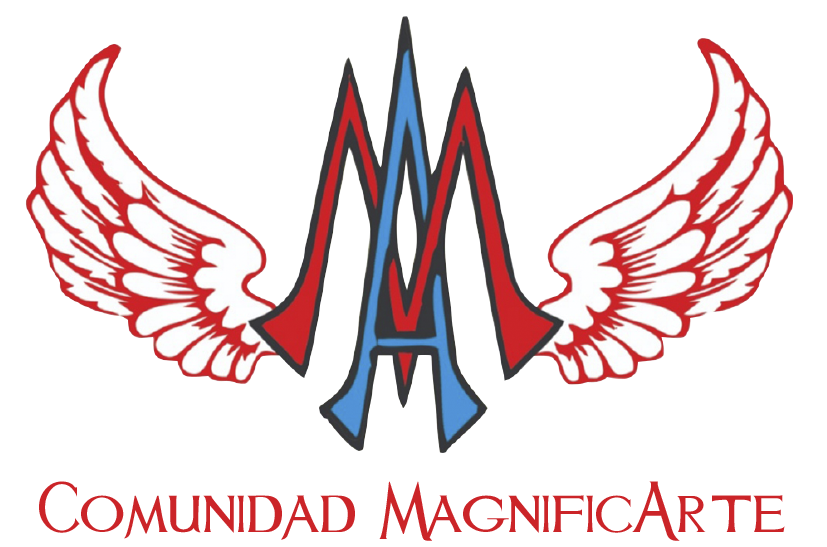 2. Comunicación: es el campo más desafiante, expectativas diferentes de la cultura: Hablar abierta y honestamente, somos muy diferentes. 
 	Personalidad: extrovertidas, introvertidas, carácter, analíticas, intuitivas.
	Contexto familiar: volátiles, calmadas, hablar al mismo tiempo.  
	Obstáculos: 
No tener tiempo para conectarse, (planificar, evitar interrupciones, sentar la base)
No hablar de los sentimientos (nunca escuchar a los padres, no acumular y decir las cosas confianza en la pareja, para hablar.)
No escuchar al otro: (no juzga, comprende, sino es ignorados, o que no importa, interrumpir, no minimizar lo que otros dicen, 17 segundos, entender toda la idea, dar pistas. 
Escucha reflexiva: 1. Decirle lo que entendió, 2. Que te preocupa más de esto, 3. Lo que quieres es esto, 4. Hay algo que quieras que yo haga o hacer)
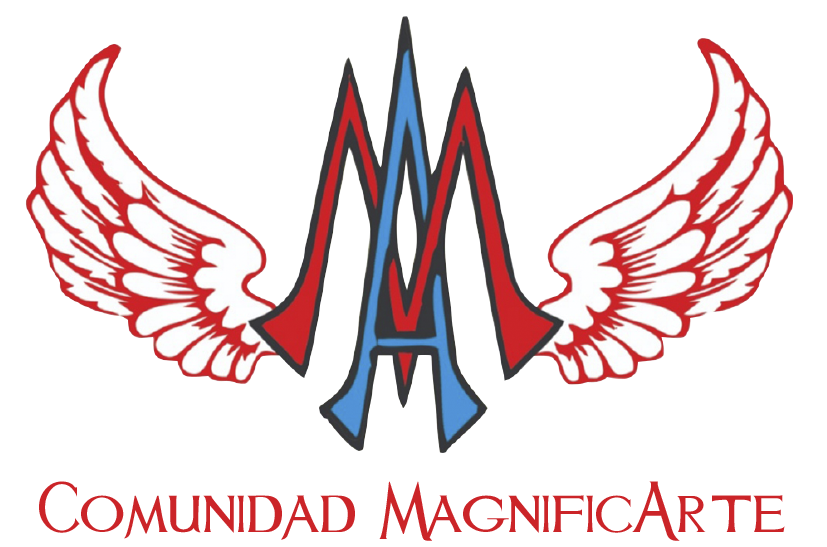 3. Compromiso
Nos da confianza para hacer el compromiso, no es bueno que el hombre este solo, los dos serán una sola carne.
 - Beneficios del Matrimonio: Concepto malo o muy bueno de acuerdo con la experiencia ahí que sanarlo. No es una atadura, es para sentirse, feliz, en paz y libre. Cantar de los cantares mi amado me hablo y me dijo, ya brotan flores en los campos, levántate amada mía mujer hermosa.
- Relación equitativa: apagar las luces, planchar, cocinar, somo un equipo, tenemos diferentes expectativas de acuerdo con nuestros padres. (llenar el tanque de gasolina, hacer las fiestas, sacar la basura) no es un balance es un equipo.
- Sométanse unos a otros: Poner al otro primero, el primero en perdonar, las diferencias son para servir uno al otro no para abusar.
- Pacto Matrimonial: es una decisión, no siempre va a sentir bonito, perseverar, divorcios… ¿como puedo mejorar tu día?... puede haber una discusión y sabemos que el otro no se ira.
 -Manejar las Finanzas: Como toman decisiones, quien se encarga, todo lo que soy y lo que tengo, cuanto ahorrar, un presupuesto, gastos mensuales, vacaciones, comida, vestido, … si encuentran que no alcanzan, ajustarse…(sentimientos sobre el dinero)
-Relaciones con los suegros: el centro debe ser la pareja, porque es una nueva familia, puede haber dependencia emocional con los padres, límites con los padres no significa dejarlos de amar, tomar nuestras propias decisiones (decoración, limpiezas, forma de criar, )aliarse con el padre y no con la pareja no funciona, decidan juntos cuando compartir con los Padres.
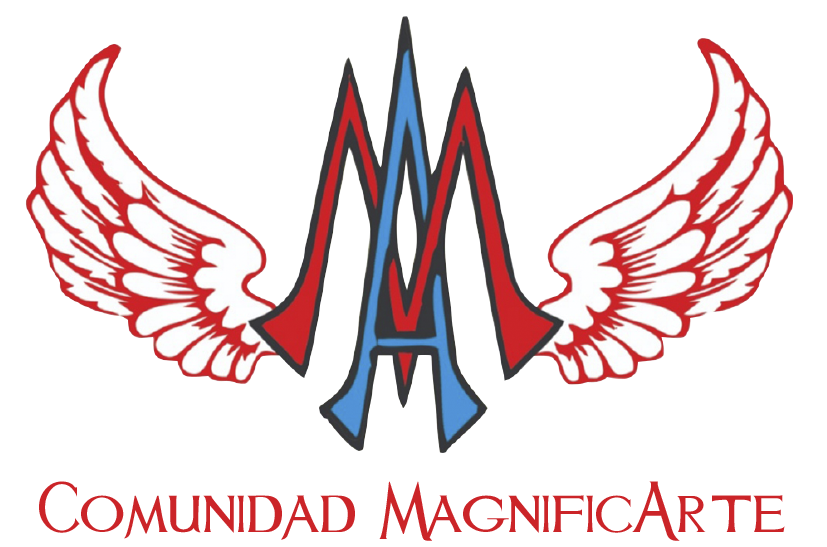 4. Conexión
Como mantener vivo el amor, no se trata de encontrar al indicado sino de volverse el indicado.
-   Crear habito para compartir: Reservar tiempo juntos, hacer algo divertido, planes sencillos para poder tener varias citas.
-   Tiempo de calidad: estar juntos, momentos de gozo, no hablar de la comunidad, del trabajo, planearlo,  dejar de compartir, quitar pantallas
Citas divertidas: Encontrar algo que les guste a los dos, como divertirse en los próximos años
Descubrir las necesidades de la pareja: que hace sentir amada a la pareja, los 5 lenguajes del amor
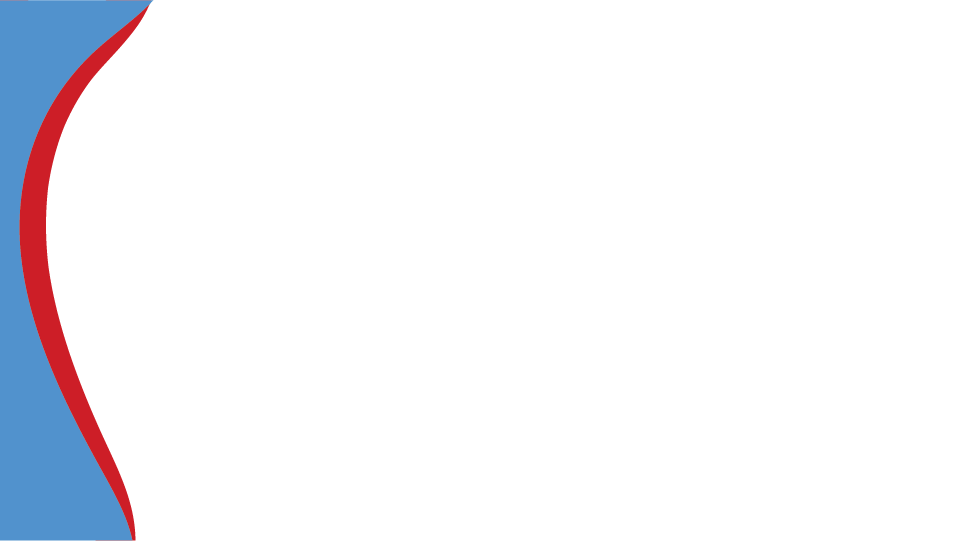 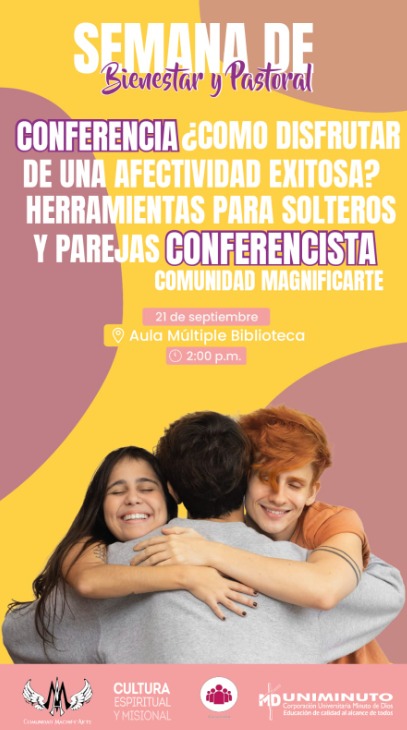 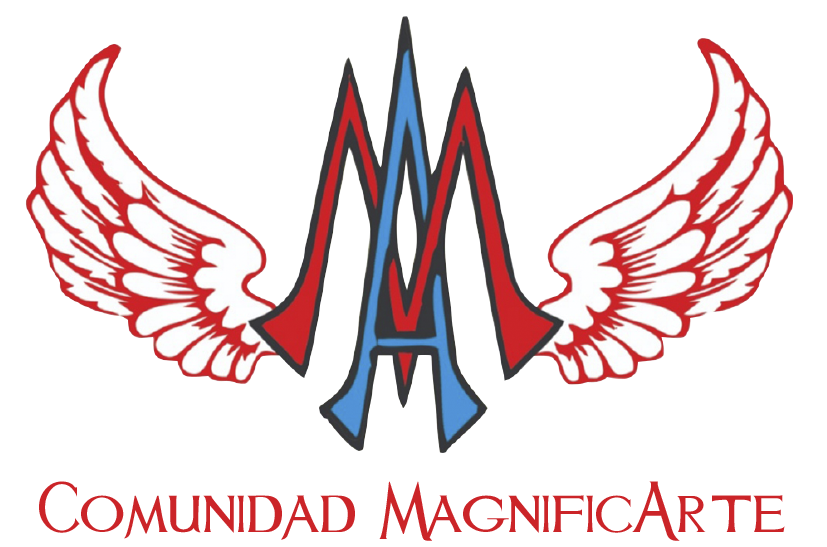 ACTIVIDA EN CASA- 
TEST PRÁCTICO PARA PAREJAS
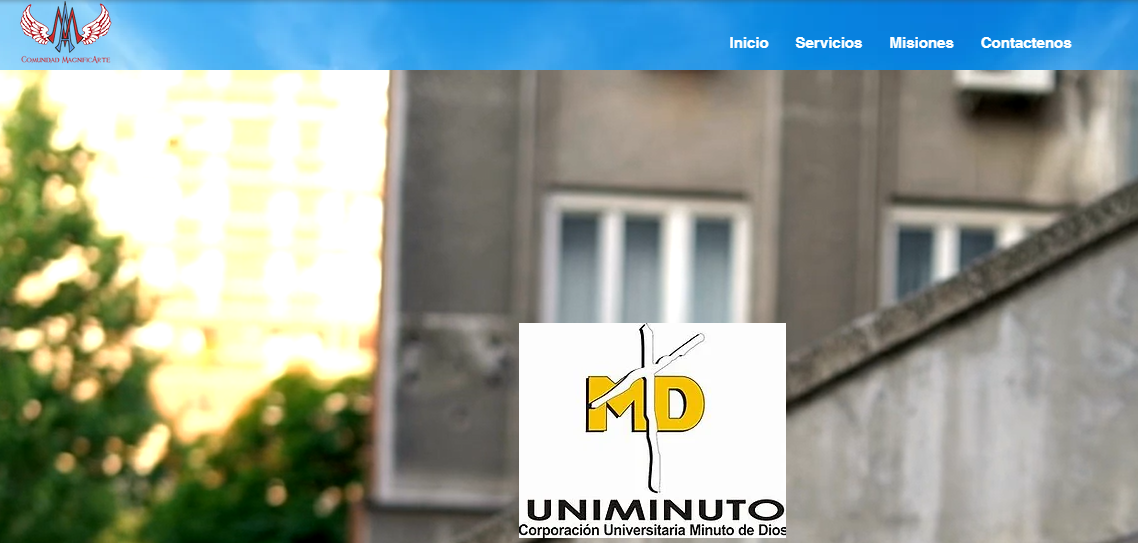